高知中央高等学校
　ダンス部
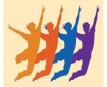 ♪日時：５月１１日（土）
　　　１１：００～１１：３０
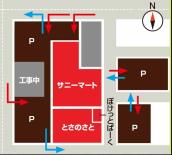 ♪場所：とさのさと
　　　　ぽけっとぱーく
学生達のカッコいいダンスです♪
たくさんのご来場
お待ちしてます☆
※雨天中止
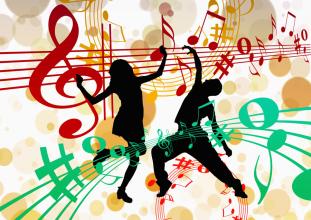 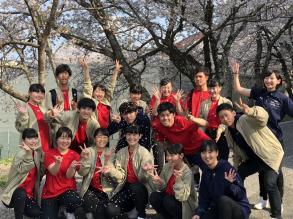 とさのさとＪＡファーマーズマーケット
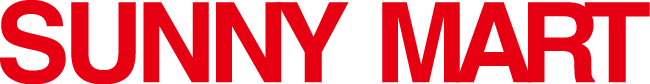